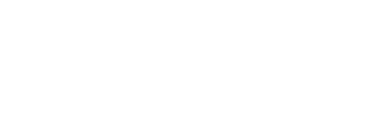 Presentation Title Slide
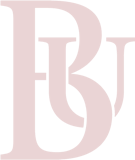 Presentation Subtitle.
February 22, 2022
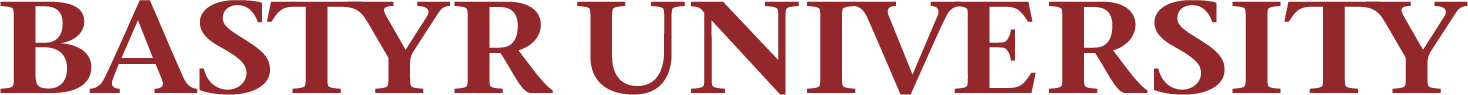 © 2022 Bastyr University
Divider Slide
© 2021 Bastyr University | Page 2
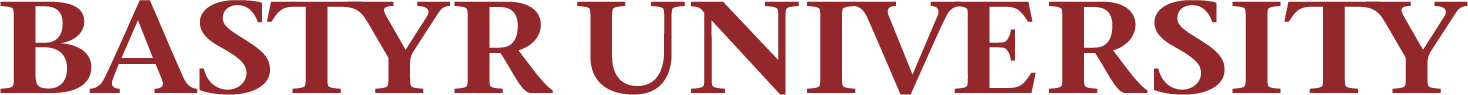 [Speaker Notes: Page break Subtitle pages for a supporting topic of the big topic like “Insights” to support “Strategy” and like “Budget” to support “Finances.” Use an accent color from the main colors to differentiate the Title page]
Sub-Divider Slide
© 2022 Bastyr University | Page 3
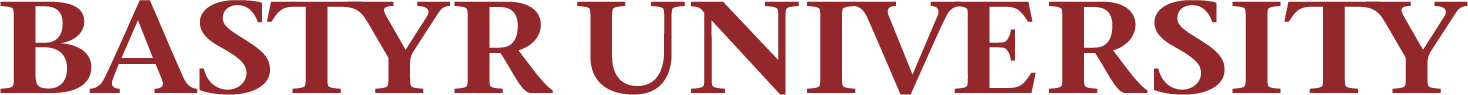 [Speaker Notes: Page break Title pages for a big topic like “Strategy,” “Finances,” “Research,” using our main colors]
Title (copy only)
Lorem ipsum dolor sit amet, consectetuer adipiscing elit. Maecenas porttitor congue massa. Fusce posuere, magna sed pulvinar ultricies, purus lectus

Lorem ipsum dolor sit amet, consectetuer adipiscing elit. Maecenas porttitor congue massa. Fusce posuere, magna sed pulvinar ultricies, purus lectus malesuada libero, sit amet commodo magna eros quis urna.

Nunc viverra imperdiet enim. Fusce est. Vivamus a tellus.
© 2022 Bastyr University | Page 4
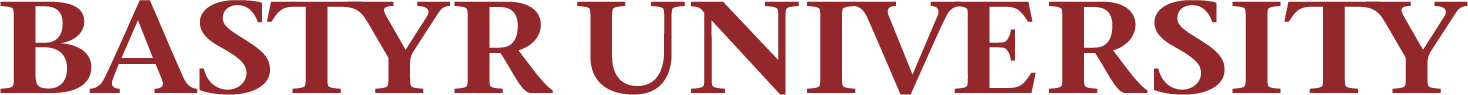 [Speaker Notes: Copy page template just for the copy. Recommend colored title name of the page on top left. Same color for the bullet points.]
Sub-Divider Slide
© 2022 Bastyr University | Page 5
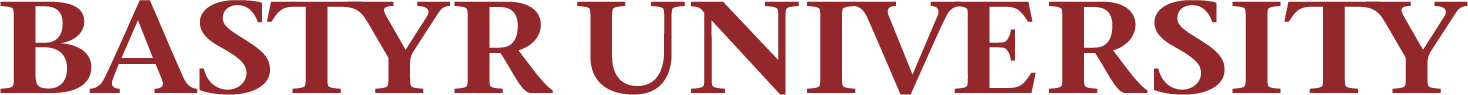 [Speaker Notes: Page break Title pages for a big topic like “Strategy,” “Finances,” “Research,” using our main colors]
Title (copy with bullet points)
Lorem ipsum dolor sit amet, consectetuer adipiscing elit. Maecenas porttitor congue massa. Fusce posuere, magna sed pulvinar ultricies, purus lectus

Lorem ipsum dolor sit amet, consectetuer adipiscing elit. 

Maecenas porttitor congue massa. Fusce posuere, magna sed pulvinar ultricies, purus lectus malesuada libero, sit amet commodo magna eros quis urna.

Nunc viverra imperdiet enim. Fusce est. Vivamus a tellus.
© 2022 Bastyr University | Page 6
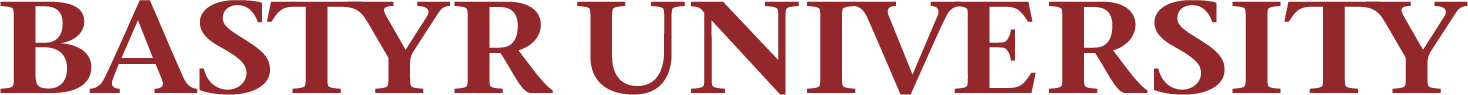 [Speaker Notes: Copy page template just for the copy. Recommend colored title name of the page on top left. Same color for the bullet points.]
Title (side-by-side comparison)
Sub-Heading

Lorem ipsum dolor sit amet, consectetuer adipiscing elit. 
Maecenas porttitor congue massa. Fusce posuere, magna sed pulvinar ultricies, purus lectus
Sub-Heading

Lorem ipsum dolor sit amet, consectetuer adipiscing elit. 
Maecenas porttitor congue massa. Fusce posuere, magna sed pulvinar ultricies, purus lectus
© 2022 Bastyr University | Page 7
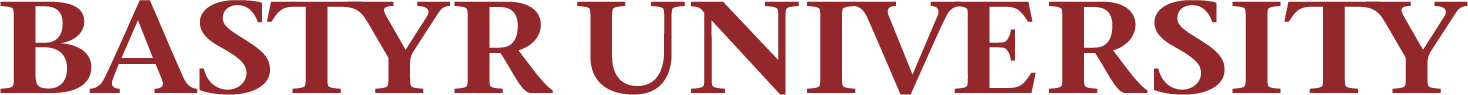 Sub-Divider Slide
© 2022 Bastyr University | Page 8
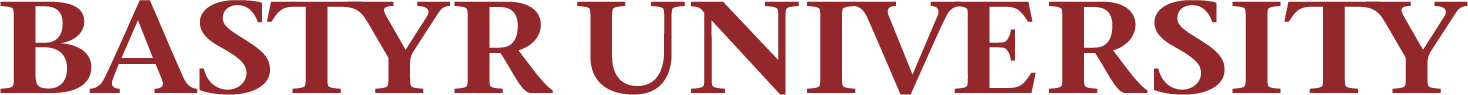 [Speaker Notes: Page break Title pages for a big topic like “Strategy,” “Finances,” “Research,” using our main colors]
Title (with image)
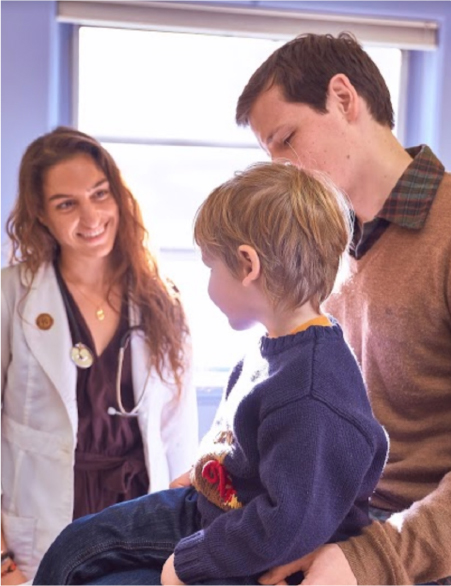 Lorem ipsum dolor sit amet, consectetuer adipiscing elit. Maecenas porttitor congue massa. Fusce posuere, magna sed ulvinar ultricies, purus lectus

Lorem ipsum dolor sit amet, consectetuer adipiscing elit. Maecenas porttitor congue massa. Fusce posuere, magna sed pulvinar ultricies, purus lectus malesuada libero, sit amet commodo magna eros quis urna.
FOR POSITION ONLY
Title
© 2022 Bastyr University | Page 9
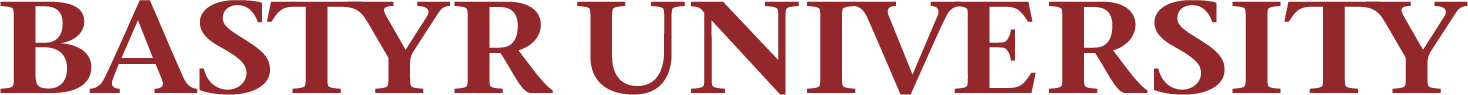 [Speaker Notes: Copy and image template page]
Title (with chart)
Lorem ipsum dolor sit amet, consectetuer adipiscing elit. Maecenas porttitor congue massa. Fusce posuere, magna sed ulvinar ultricies, purus lectus

Lorem ipsum dolor sit amet, consectetuer adipiscing elit. Maecenas porttitor congue massa. Fusce posuere, magna sed pulvinar ultricies, purus lectus malesuada libero, sit amet commodo magna eros quis urna.
Title
© 2022 Bastyr University | Page 10
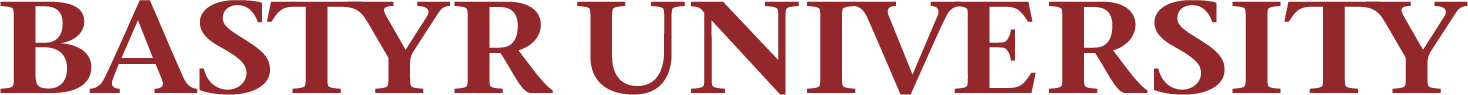 [Speaker Notes: Copy and image template page]